FAMILy
TECH blunders
PowerPoint Night (Families Edition)
FAMILY MEMBERS
Insert Photo
Insert Photo
Insert Photo
Insert Photo
Name
Name
Name
Name
Insert Photo
Insert Photo
Insert Photo
Insert Photo
Name
Name
Name
Name
Are you ready?
FALSE
TRUE
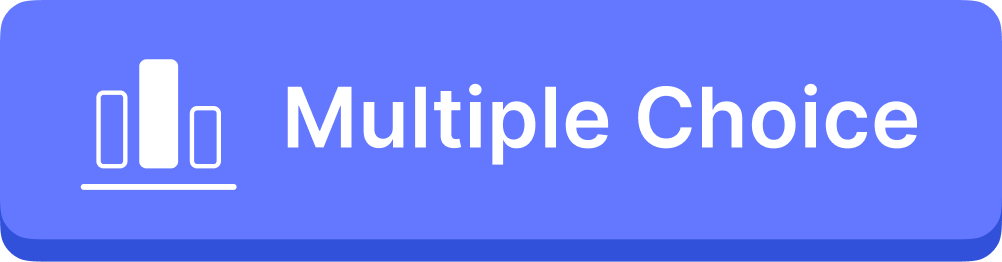 MOTHER
ACCIdentally taking a screenshot while
trying to adjust the volume.
Download ClassPoint to turn this into an interactive button.
FALSE
TRUE
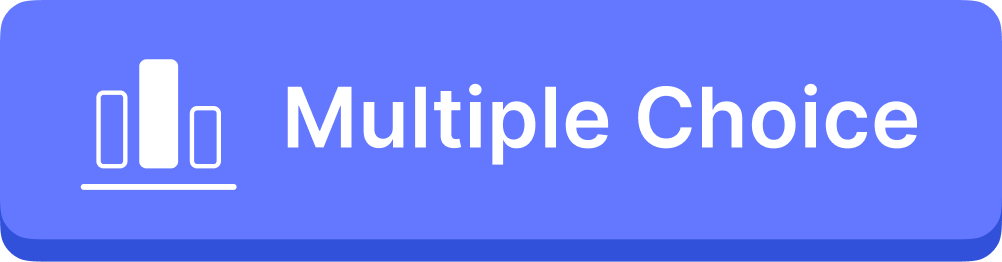 FATHER
Sending a text message with auto-correct
errors that change the entire meaning.
Download ClassPoint to turn this into an interactive button.
FALSE
TRUE
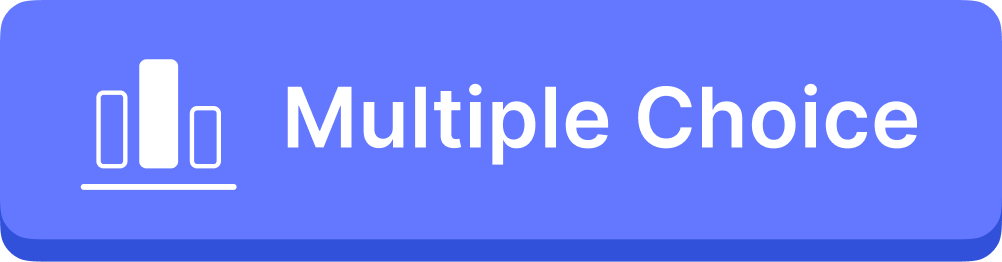 BROTHER
Leaving the smartphone on silent mode
and missing important calls.
Download ClassPoint to turn this into an interactive button.
FALSE
TRUE
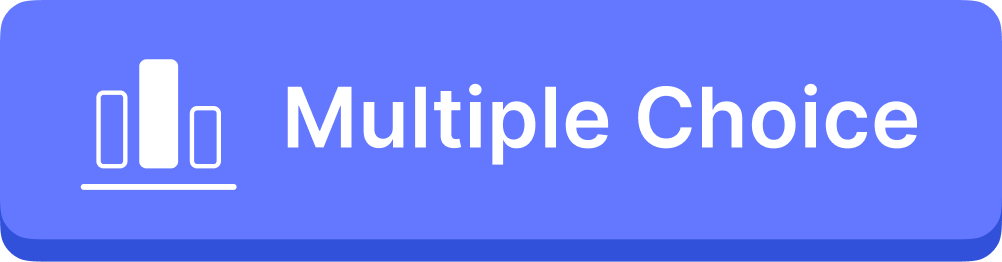 GRANDFATHER
SETTing a complicated password
and forgetting it.
Download ClassPoint to turn this into an interactive button.
FALSE
TRUE
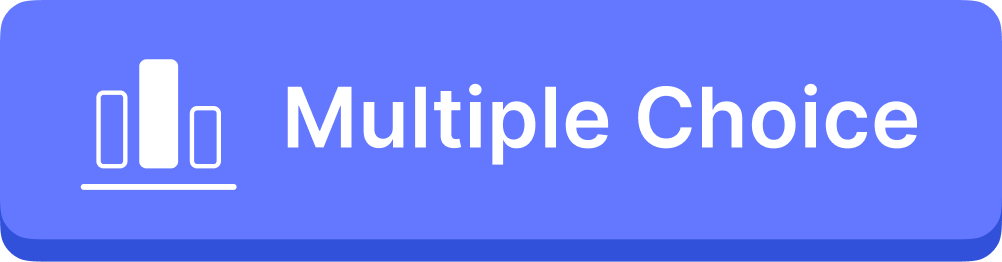 ME
Overloading the family computer
with too many open tabs.
Download ClassPoint to turn this into an interactive button.
Thank you
for playing!
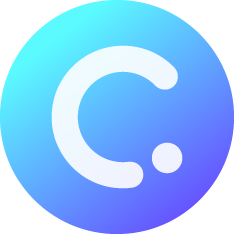 Template created by ClassPoint
Connect with Us
Facebook
YouTube
Twitter
Pinterest
Instagram
TikTok
LinkedIn
support@inknoe.com
www.classpoint.io